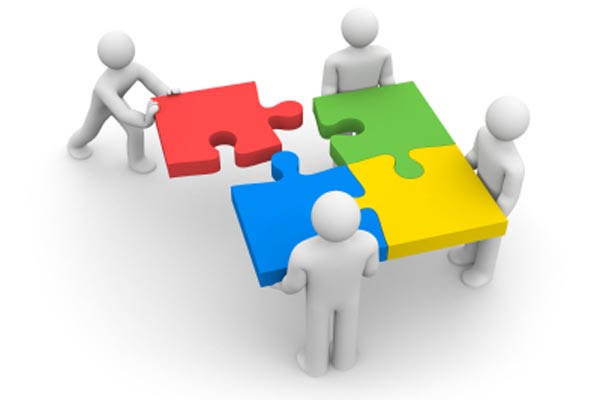 Connect
What is the difference between an internal and an external influence on a business?
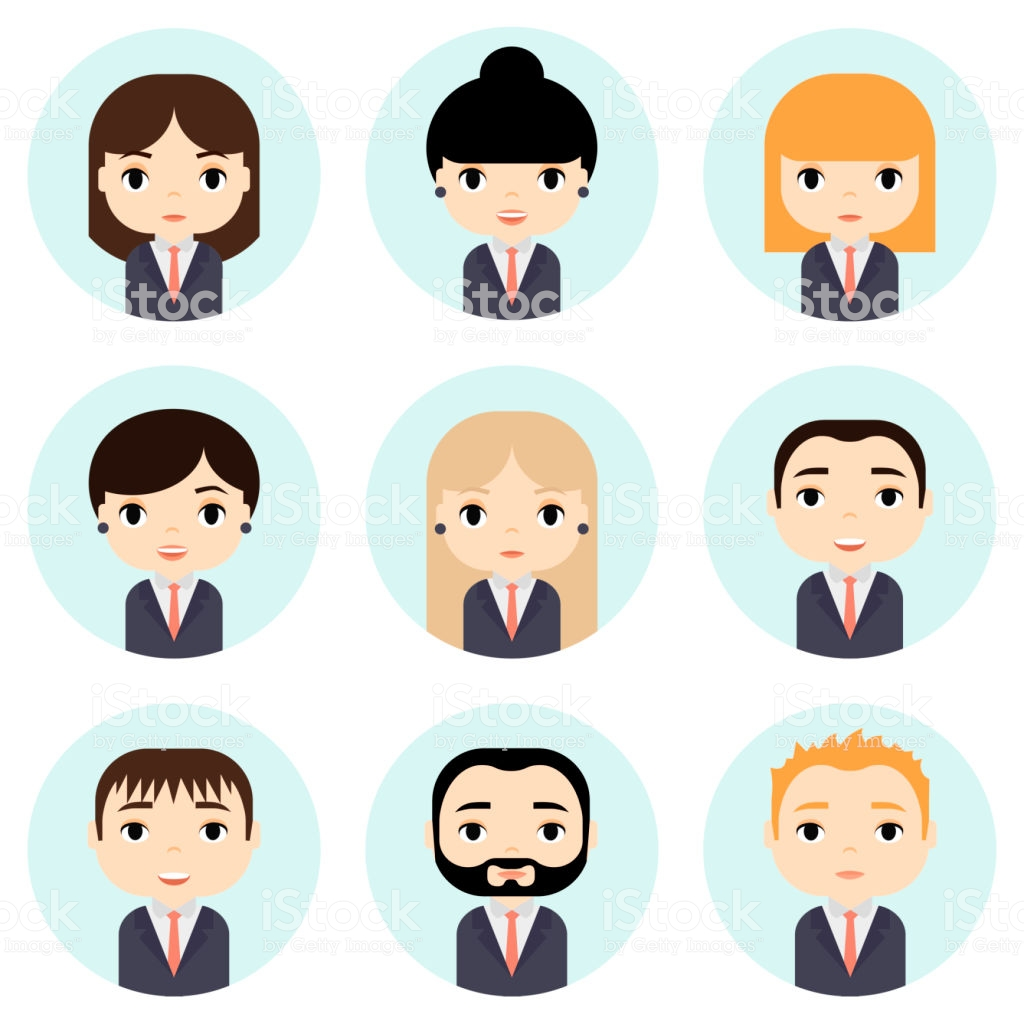 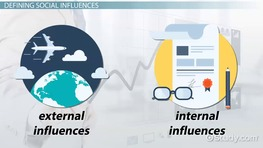 Title: External Factors 1

LO: To identify the external impacts 
on an enterprise

Success criteria:
I can identify external influences
I can outline the 3 main government parties
I can explain political impacts


Literacy Foci Term 1b
Reading: Sequencing
Writing: homophones and common spelling mistakes
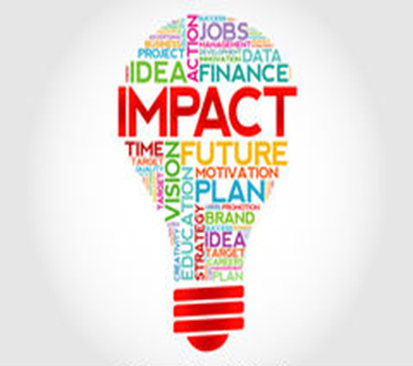 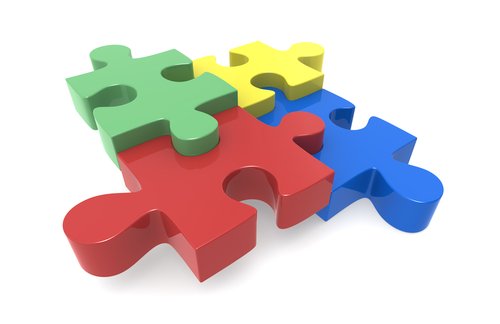 Activate
Copy the diagram of external factors that could impact on an enterprise.
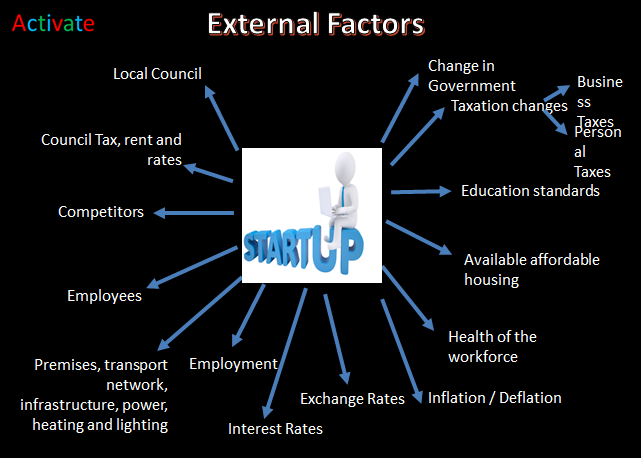 External Factors
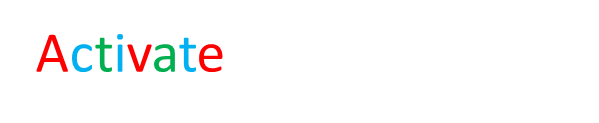 Change in Government
Laws
Local Council
Business Taxes
Taxation changes
Personal
Taxes
Council Tax, rent and rates
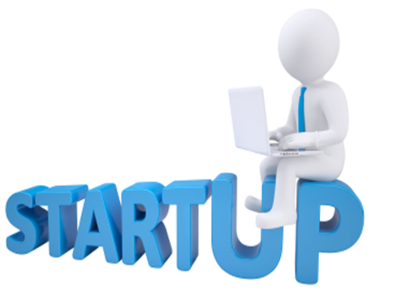 Education standards
Competitors
Available affordable housing
Employees
Health of the workforce
Employment
Premises, transport network, infrastructure, power, heating and lighting
Inflation / Deflation
Exchange Rates
Interest Rates
External Factors
Change in Government
Local Council
Business Taxes
Taxation changes
Personal
Taxes
Council Tax, rent and rates
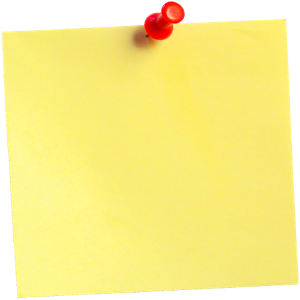 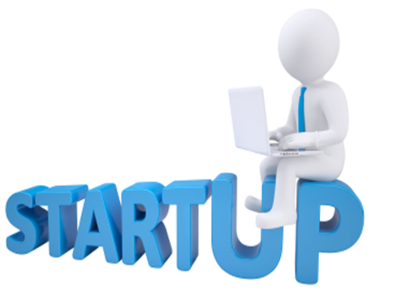 Education standards
Competitors
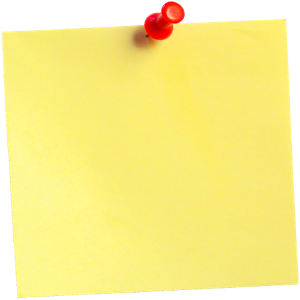 How could an increase in tax be bad for a business?
Available affordable housing
How could a decrease in tax be good for a business?
Employees
Health of the workforce
Employment
Premises, transport network, infrastructure, power, heating and lighting
Inflation / Deflation
Exchange Rates
Interest Rates
Government:
Currently the leading party in Government.
Leader of the Conservatives is Boris Johnson (Prime Minister)
Main Political Policies:
Scrap free school lunches for infants in England, but offer free breakfasts across the primary years
Pump an extra £4bn into schools by 2022
Net migration cut to below 100,000
Increase the amount levied on firms employing non-EU migrant workers


Liberal Democrats 
Leader of the Liberal Democrats is Ed Davey
Main Political Policies
1p in the pound on income tax to raise £6bn for NHS and social care services
End the 1% public sector pay cap
Invest nearly £7bn extra in education
Ban the sale of diesel cars and small vans in the UK by 2025

Labour Party
Leader of the Labour Party is Jeremy Corbyn
Main Political Policies
Scrap student tuition fees
Re-introduce the 50p rate of tax on the highest earners (above £123,000)
More free childcare, expanding free provisions for two, three and four year olds
End to zero hours contracts
Hire 10,000 new police officers, 3,000 new fire fighters
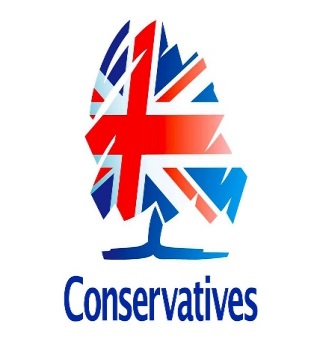 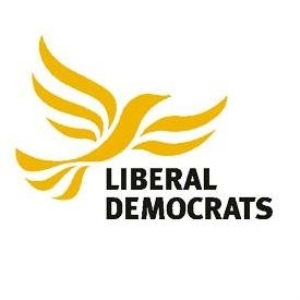 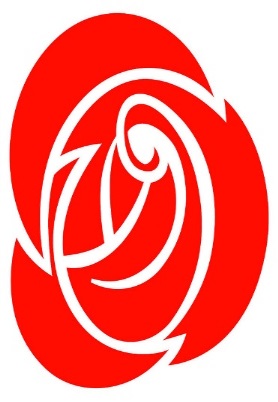 Government:
Currently the leading party in Government.
Leader of the Conservatives is Boris Johnson (Prime Minister)
Main Political Policies:
Scrap free school lunches for infants in England, but offer free breakfasts across the primary years
Pump an extra £4bn into schools by 2022
Net migration cut to below 100,000
Increase the amount levied on firms employing non-EU migrant workers


Liberal Democrats 
Leader of the Liberal Democrats is Ed Davey
Main Political Policies
1p in the pound on income tax to raise £6bn for NHS and social care services
End the 1% public sector pay cap
Invest nearly £7bn extra in education
Ban the sale of diesel cars and small vans in the UK by 2025

Labour Party
Leader of the Labour Party is Jeremy Corbyn
Main Political Policies
Scrap student tuition fees
Re-introduce the 50p rate of tax on the highest earners (above £123,000)
More free childcare, expanding free provisions for two, three and four year olds
End to zero hours contracts
Hire 10,000 new police officers, 3,000 new fire fighters
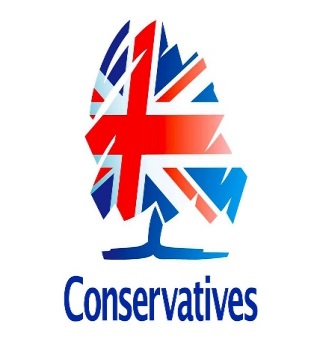 If the government changed to the ____________ Party this could be good for a business because………..

It could also be bad because…………..
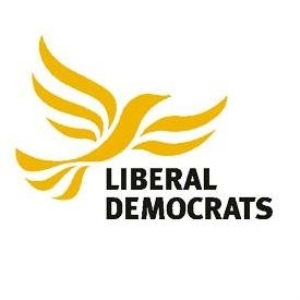 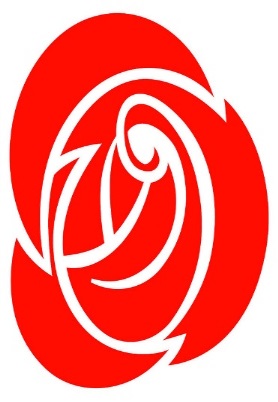 Create a table and comment on how these measures announced in the budget would have advantages or disadvantages for businesses
Consolidate
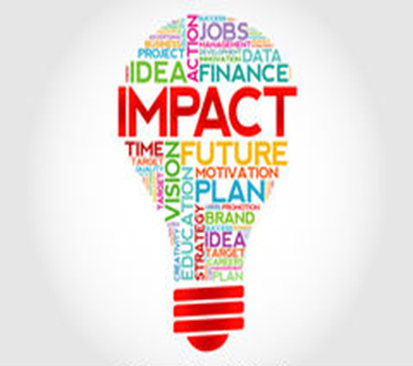 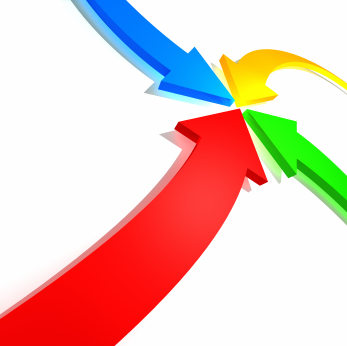 Success criteria:
I can identify external influences
I can outline the 3 main government parties
I can explain political impacts
Homework task:

Due in:
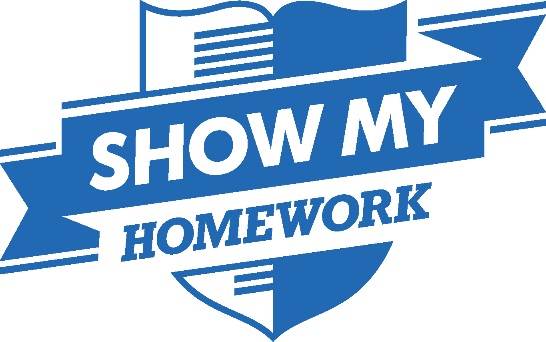 Editable
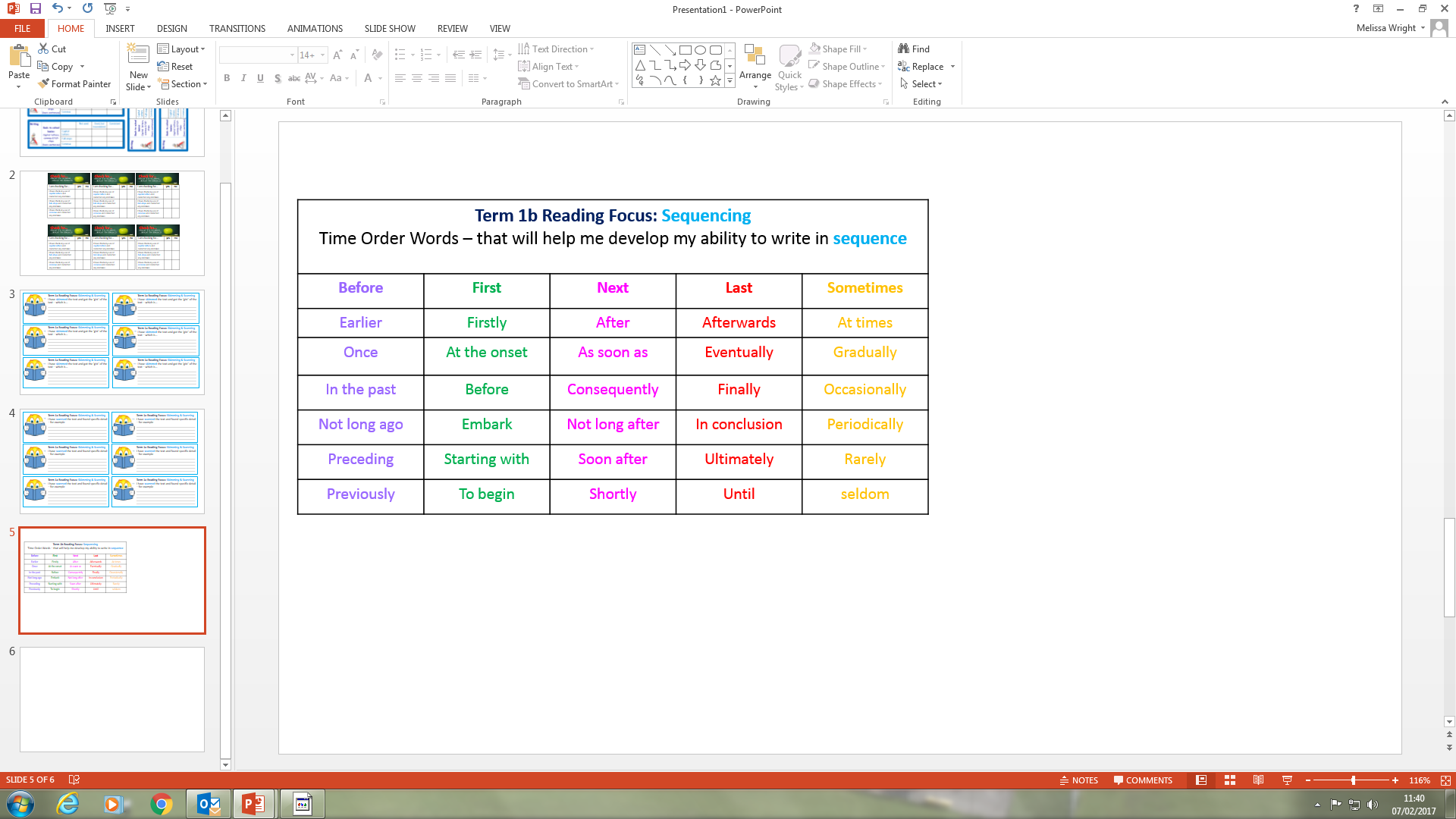 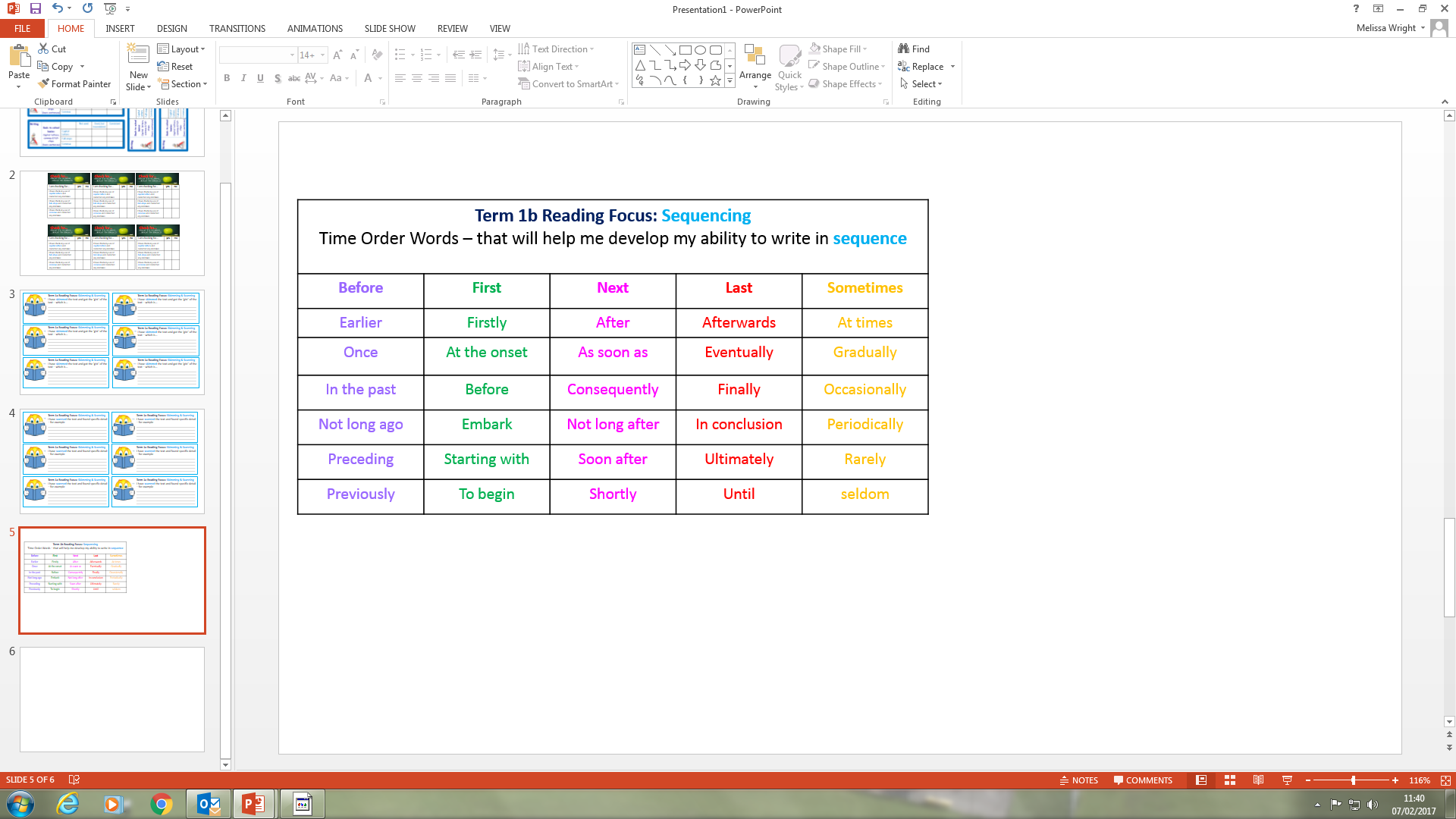 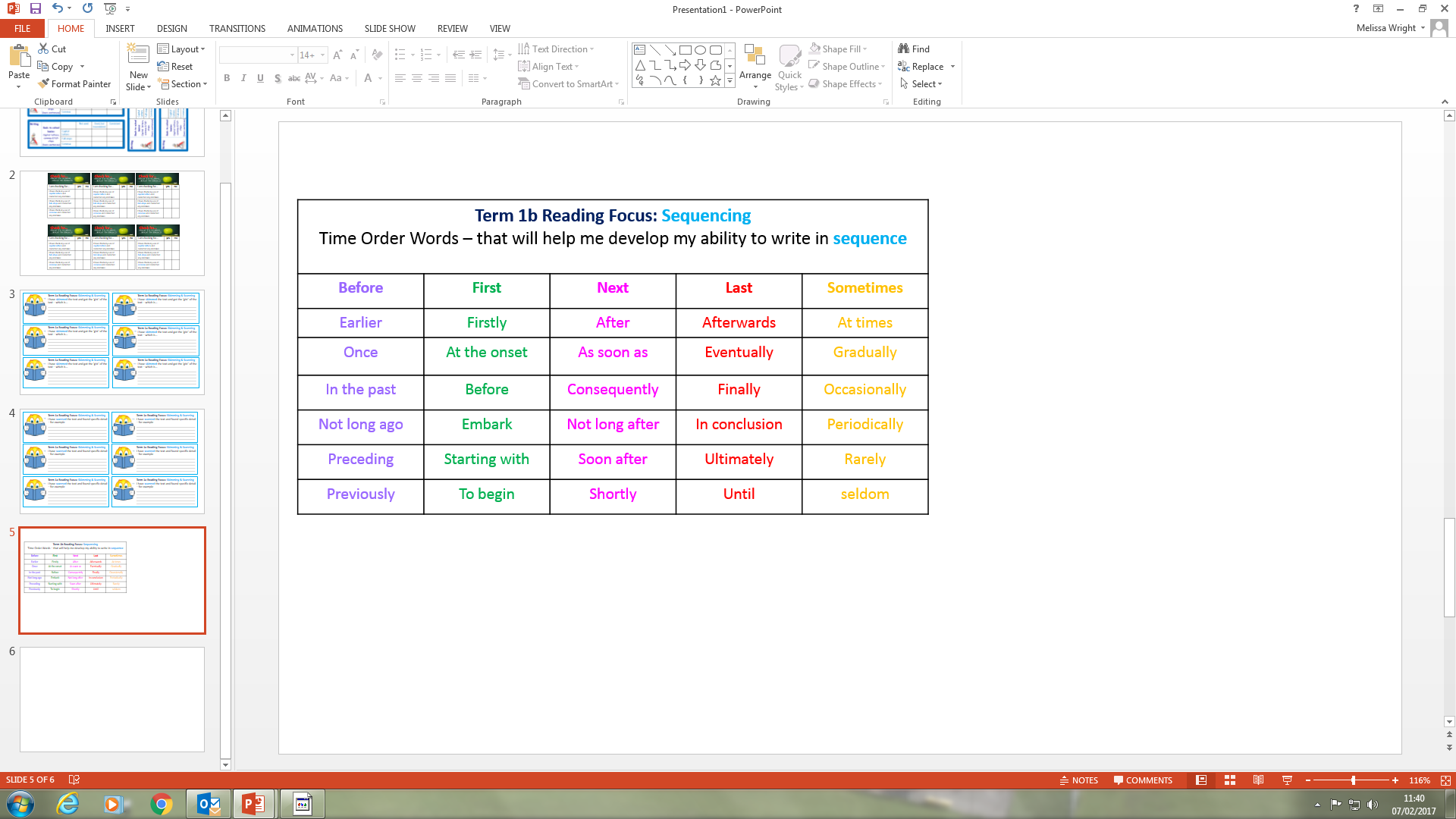 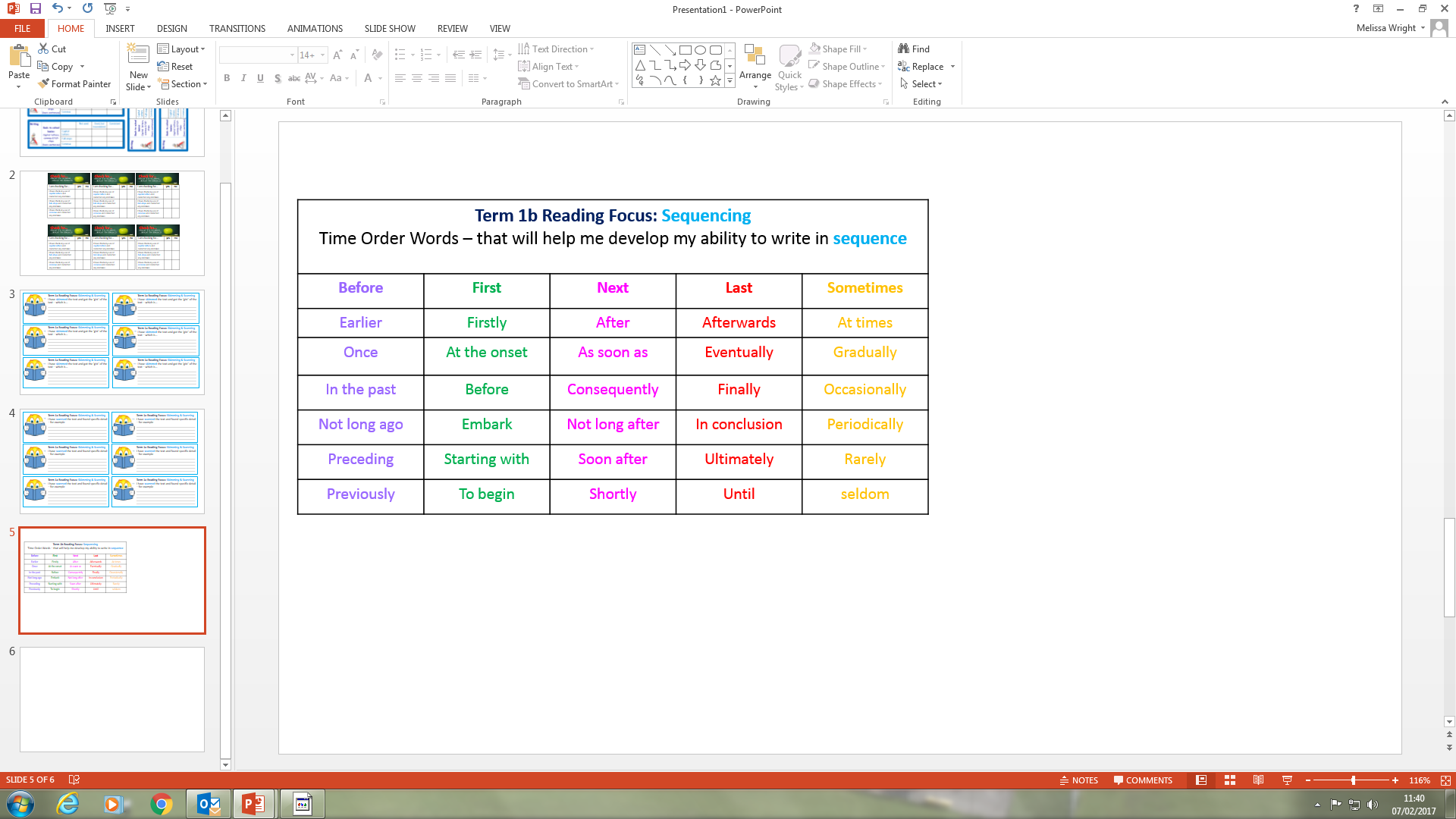 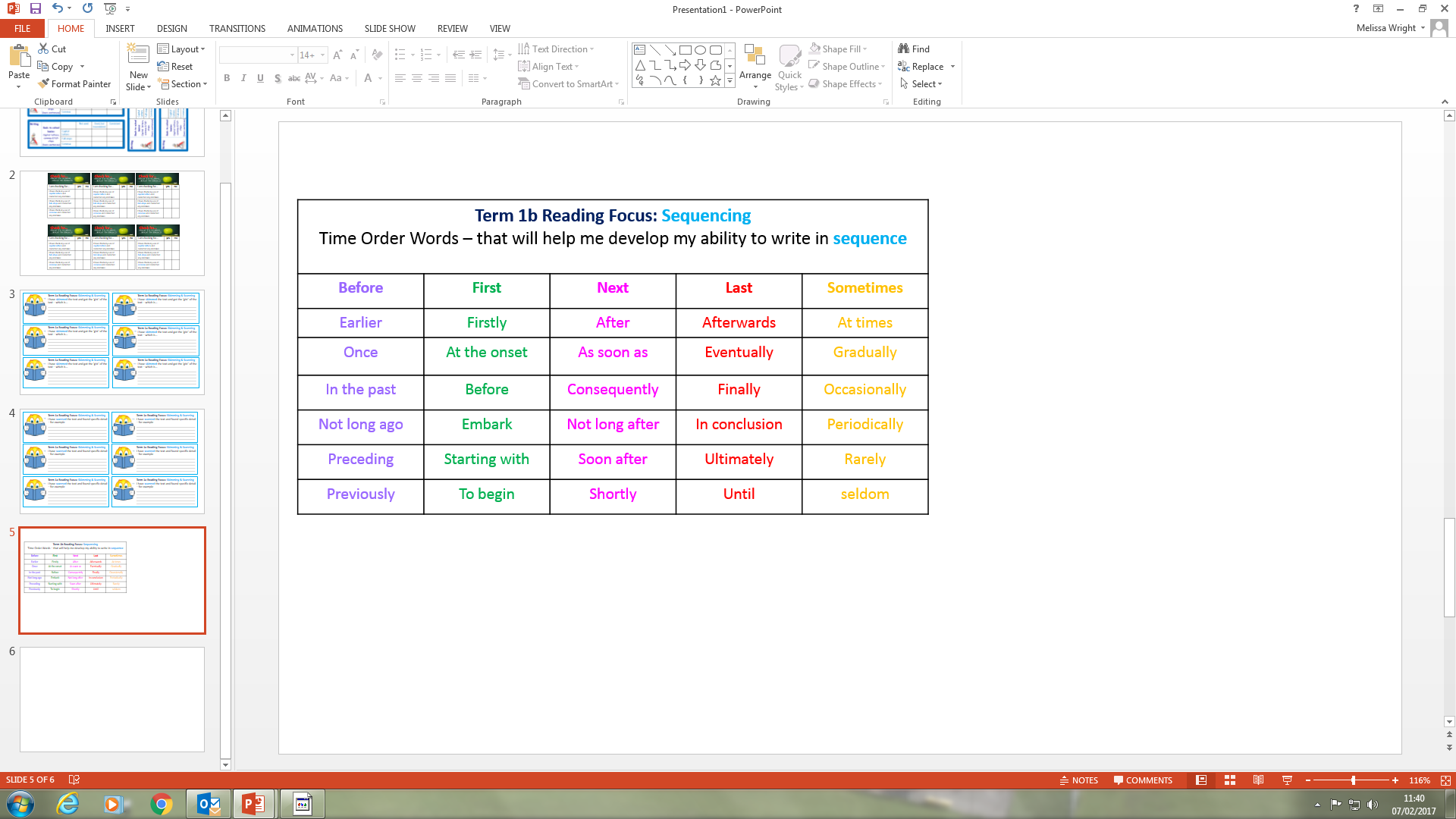 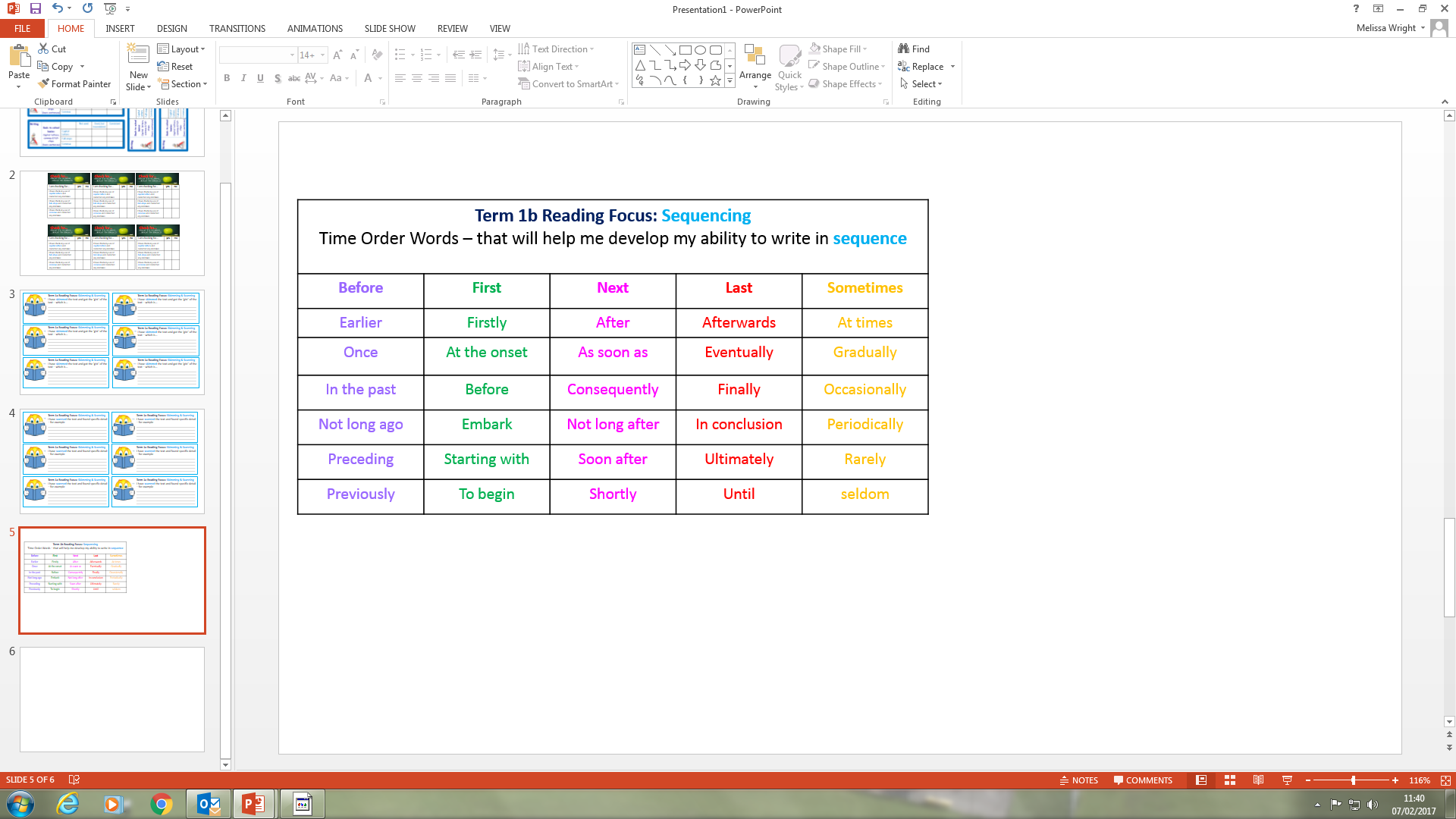 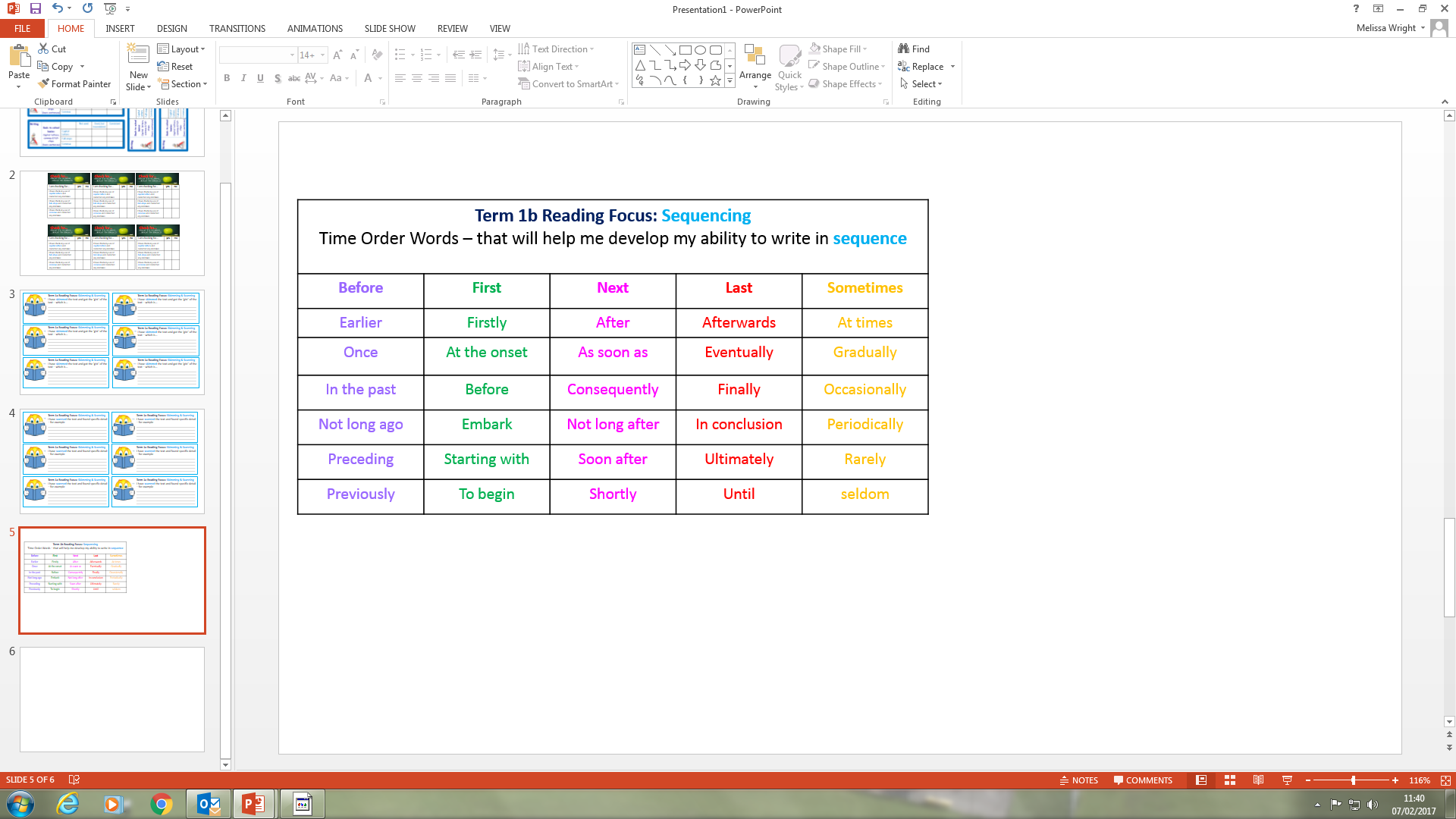 Term 1b Writing focus: Common spelling mistakes.
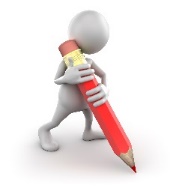 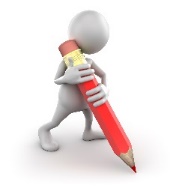 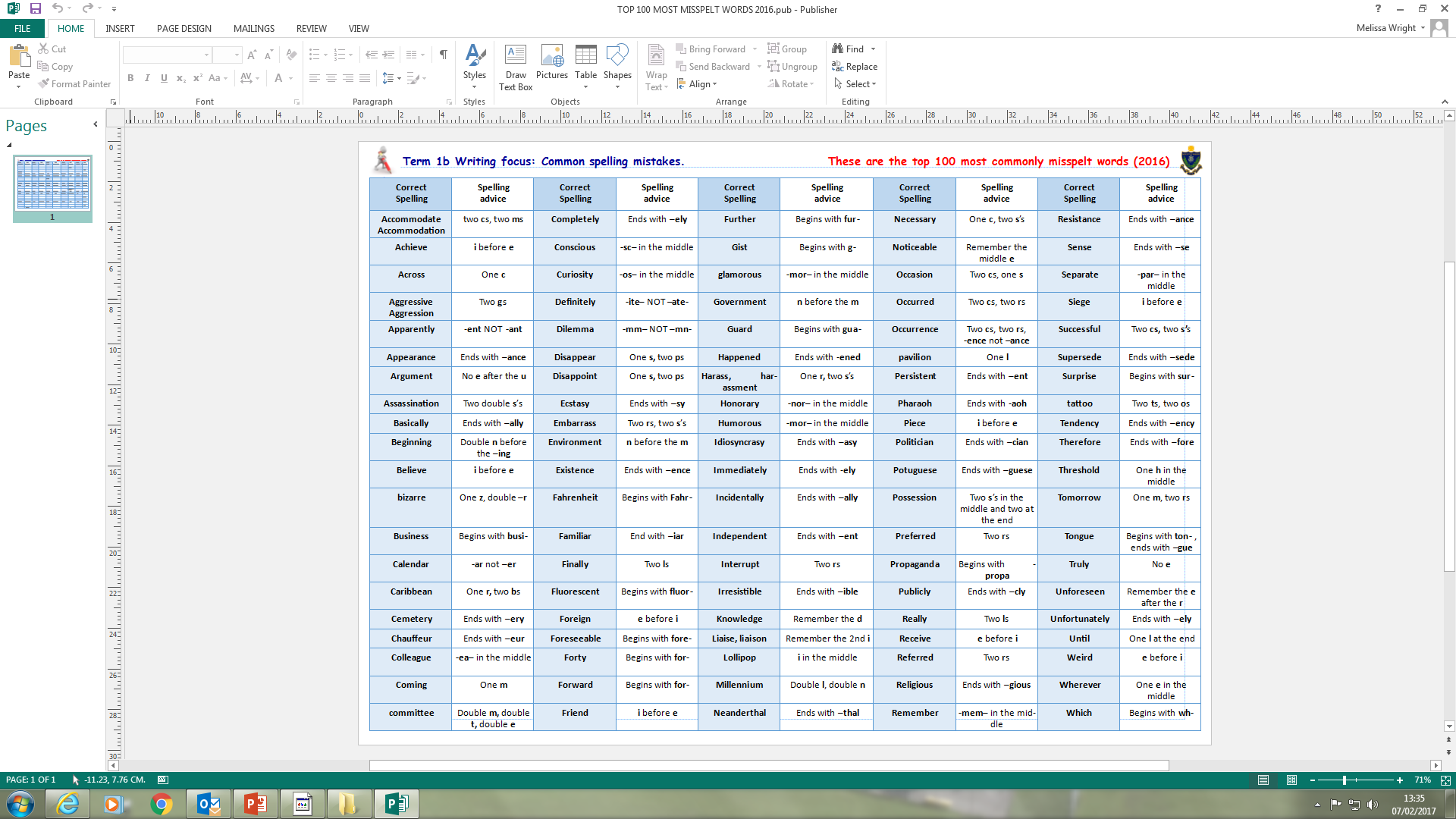 Term 1b Writing focus: Homophones
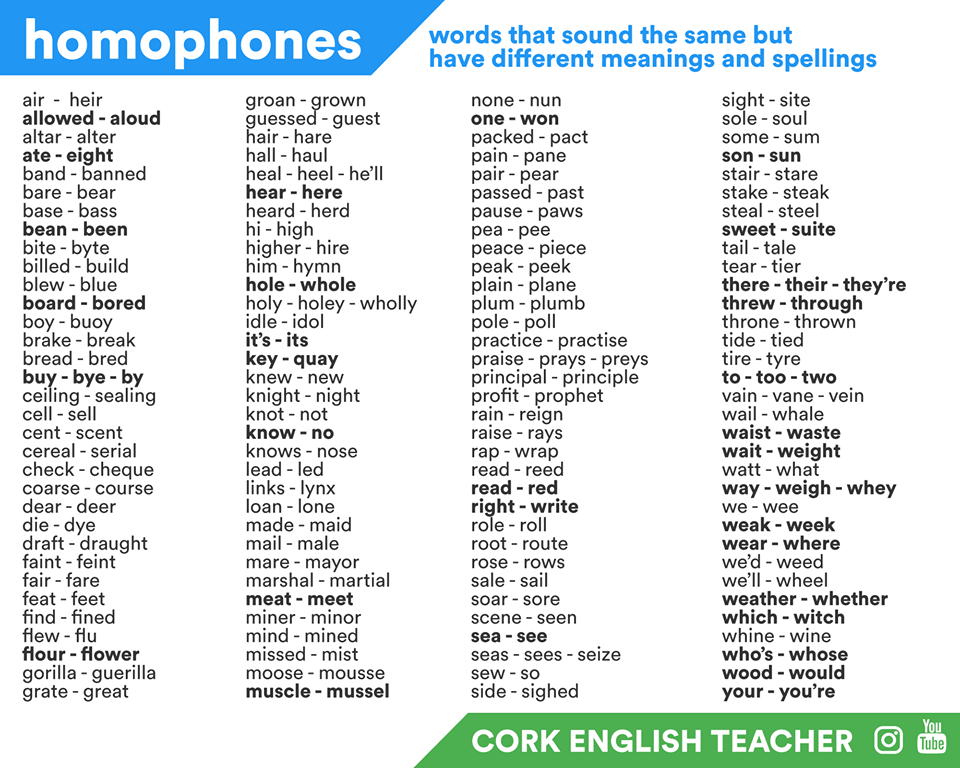 Lesson evaluation
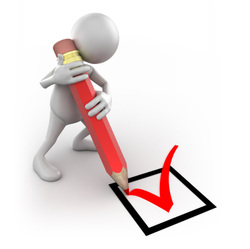